Flüchtlingshilfe
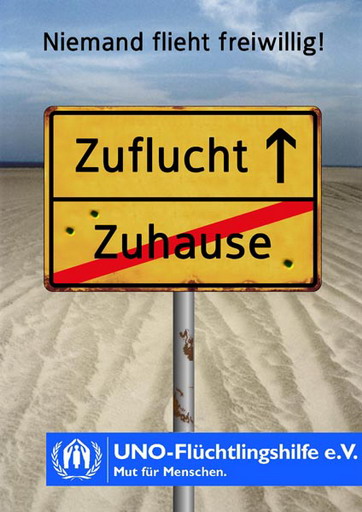 Warum gibt es uns?
Was tun wir?
Wie und wo kann man mitmachen?
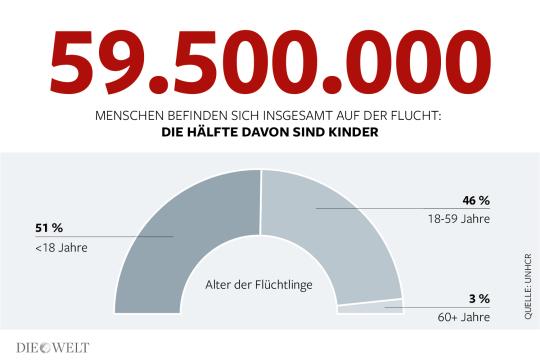 Flüchtlinge weltweit
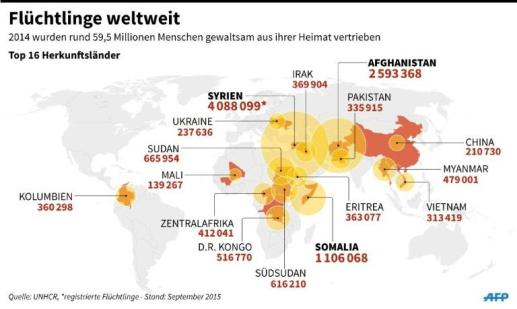 Asylanträge seit 2001
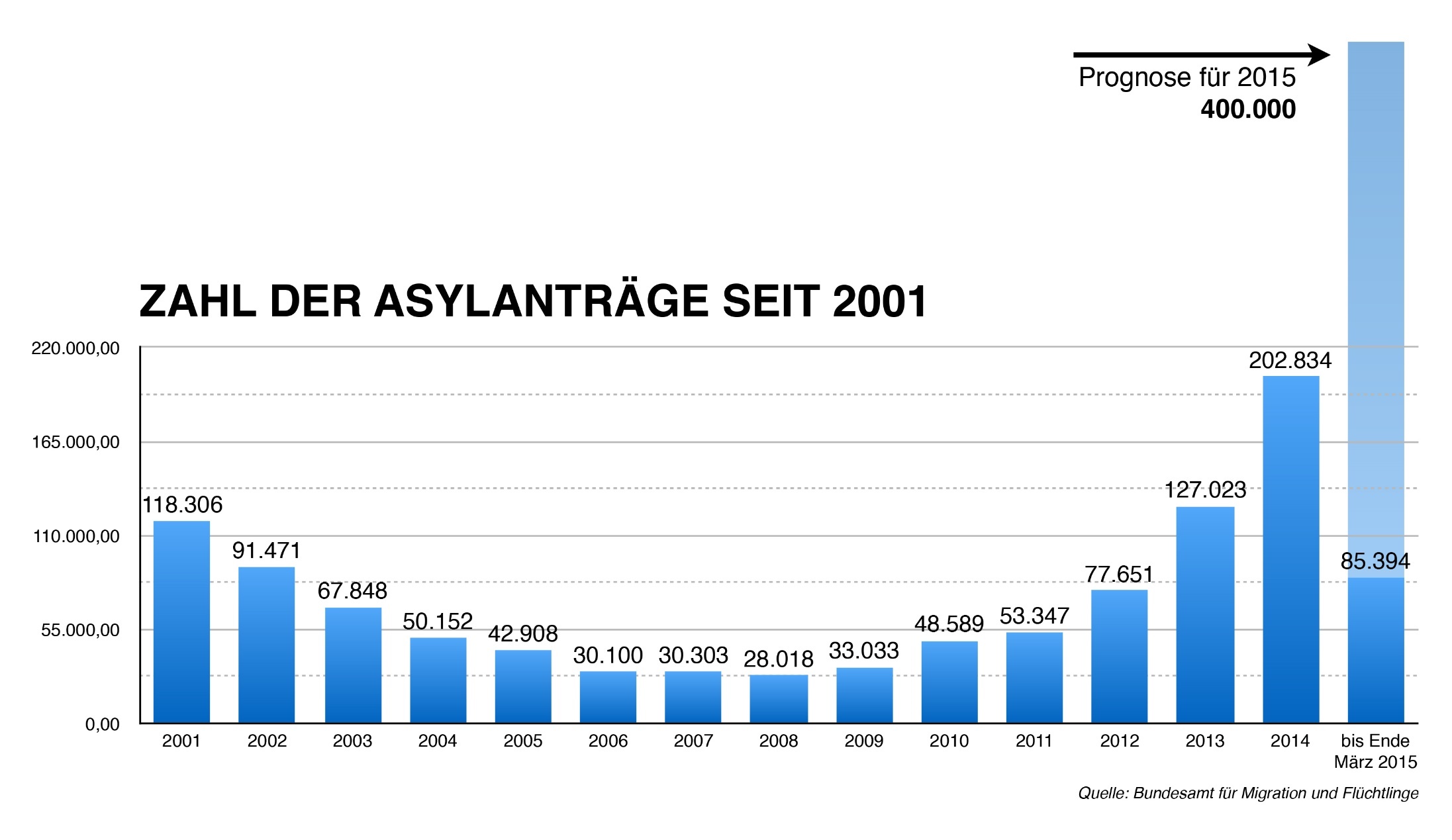 Anzahl Asylanträge in Deutschland (Bundesamt für Migration und Flüchtlinge BAMF, Oktober 2015)
Die Hauptherkunftsländer waren von Januar bis Oktober 2015:
Überfremdung?
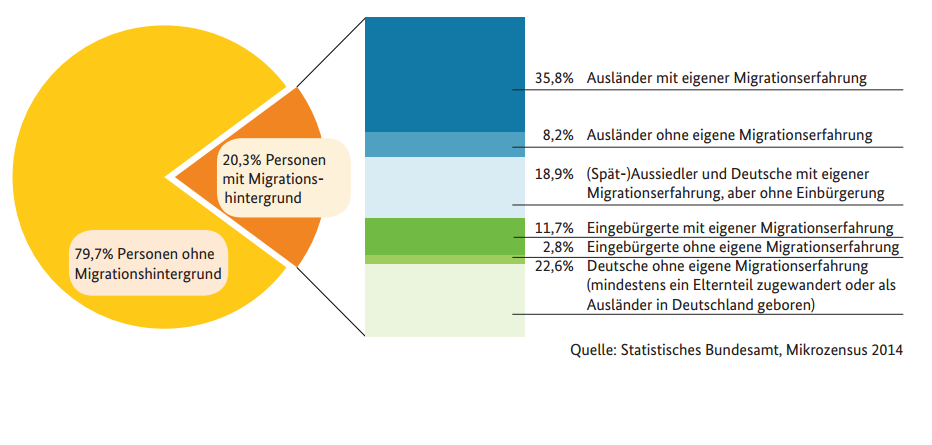 Wie es anfing…
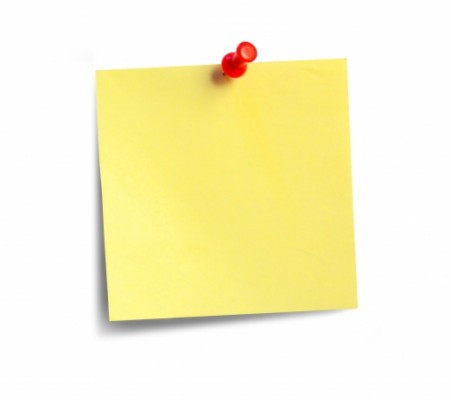 28.09.2014:
Unterschriften-
sammlung für
dezentrale Unter-
bringung der Flüchtlinge
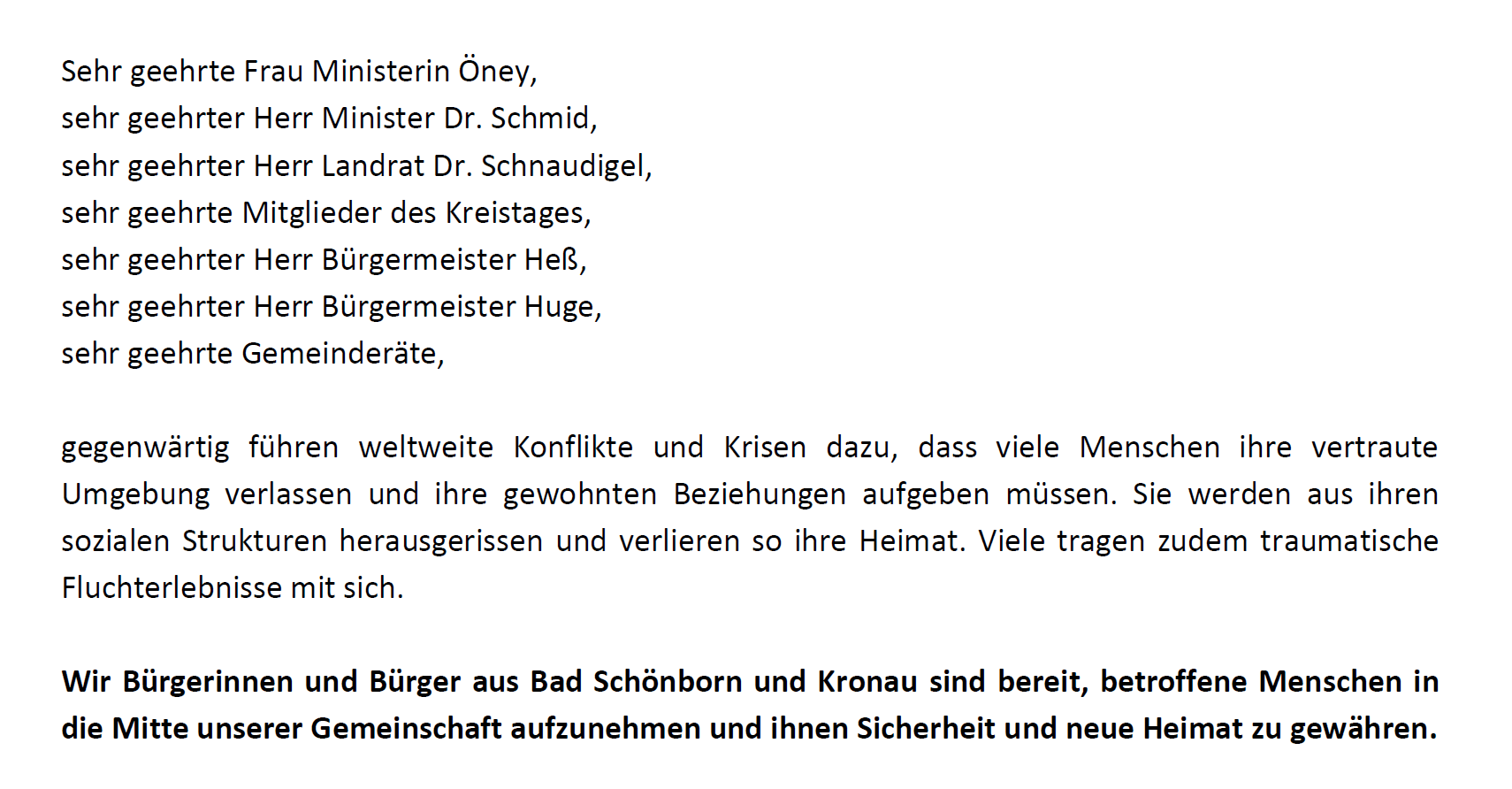 Was daraus wurde…
Treffen von Interessierten aus Politik, Gemeinde und Kirchen: Was können wir machen? Wie können wir ehrenamtlich mithelfen?
Bürgerinformation der Gemeinden Kronau und Bad Schönborn im Dezember 2014
Vereinsgründung im März 2015: Flüchtlingshilfe IN Bad Schönborn und Kronau
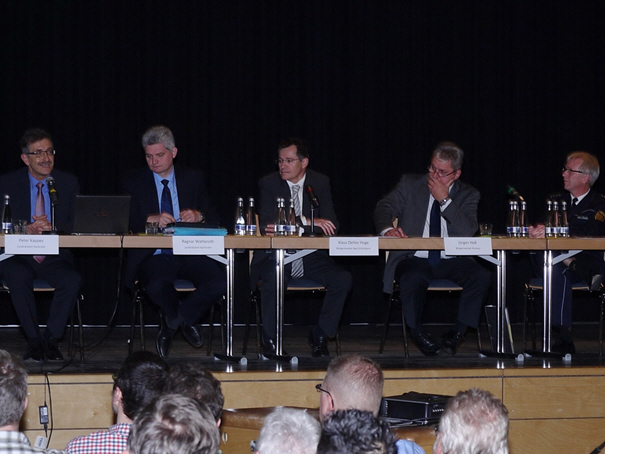 Das Ziel des Vereins
Jeder, der sich ehrenamtlich engagieren möchte, findet unkompliziert und schnell eine passende Möglichkeit.
Mitgliedschaft ist keine Voraussetzung für ehrenamtliche Hilfe
Enge Zusammenarbeit mit den Kommunen und den Vereinen und Kirchen
Hilfe zur Selbsthilfe
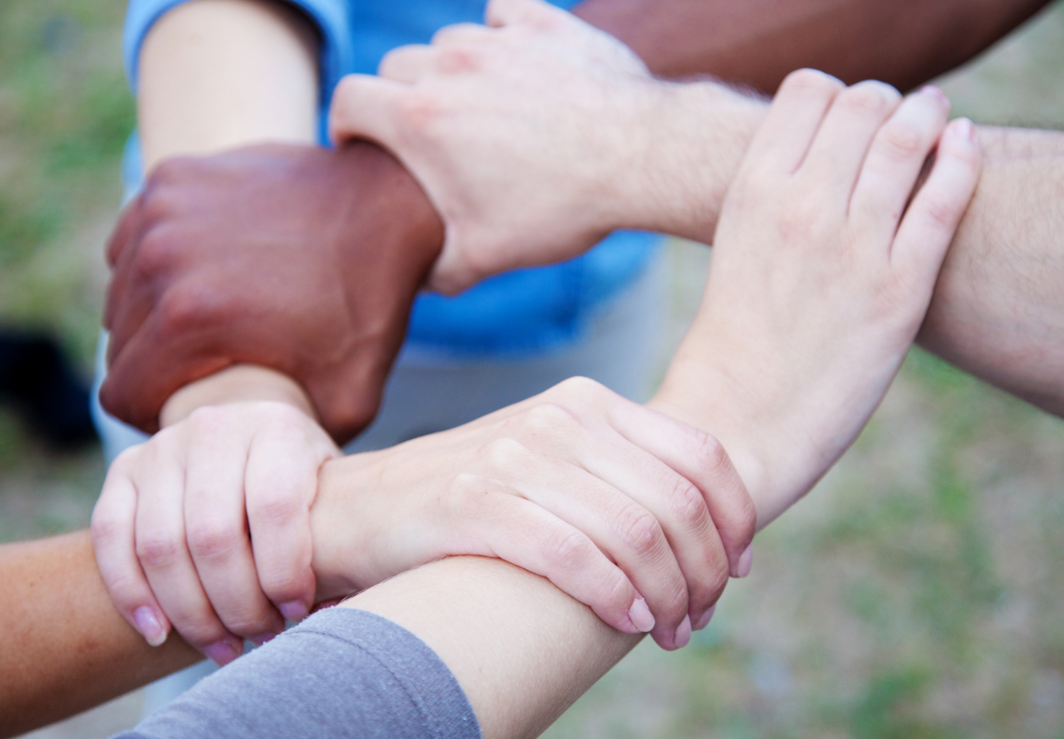 Ankunft
der neuen Bewohner Ende Juli 2015
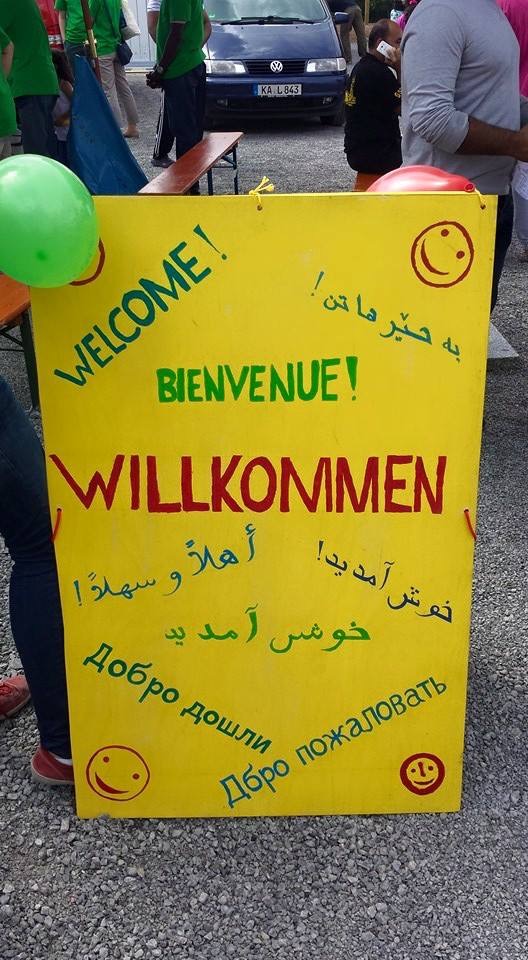 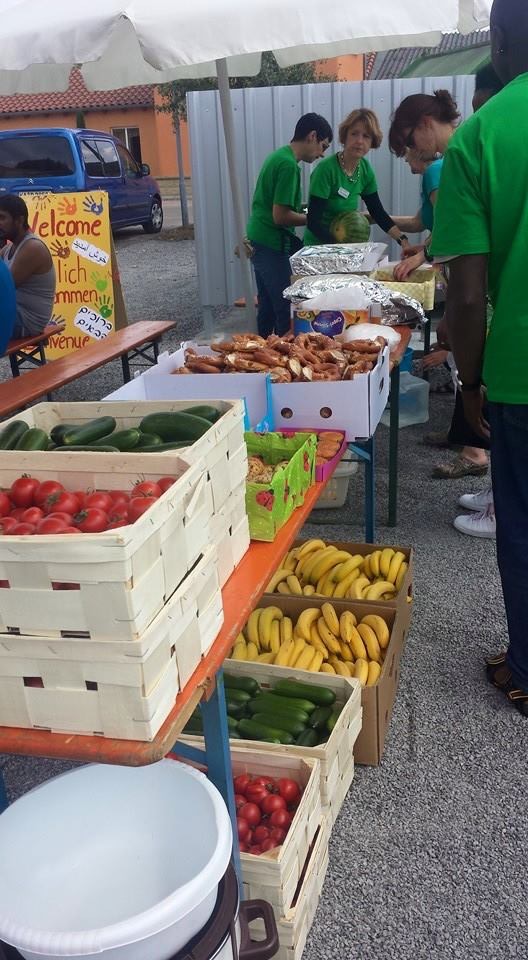 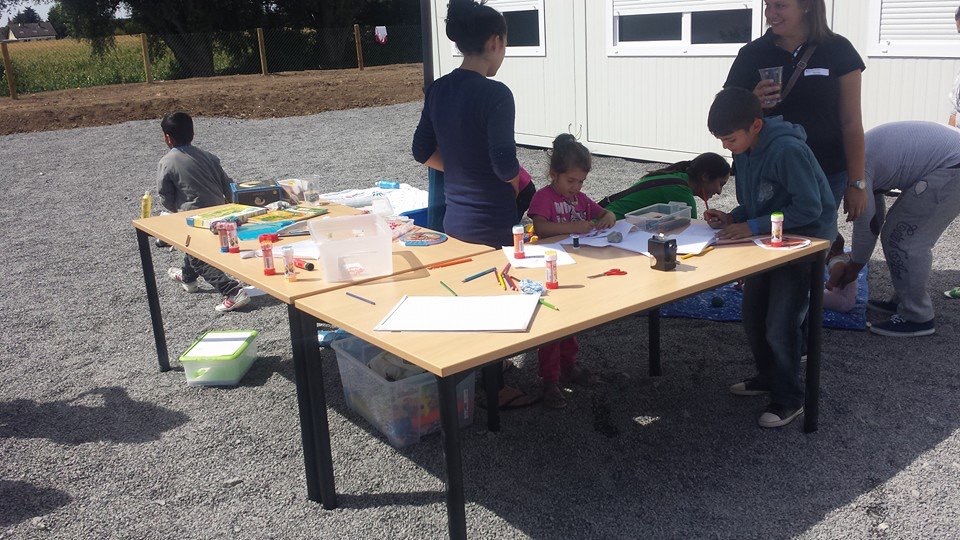 Schwerpunkte
Sprache und Bildung ( Deutschkurse, Übersetzer,…) 
Soziales (Arbeitsbegleitung, Schulbegleitung, Bereitschaftsdienste,…)
Freizeit/Kultur/Sport (Vereine, gemeinsames Erleben,…)
Koordination der Betreuung in der Anschlussunterbringung
Rechtliche Themen
Öffentlichkeitsarbeit
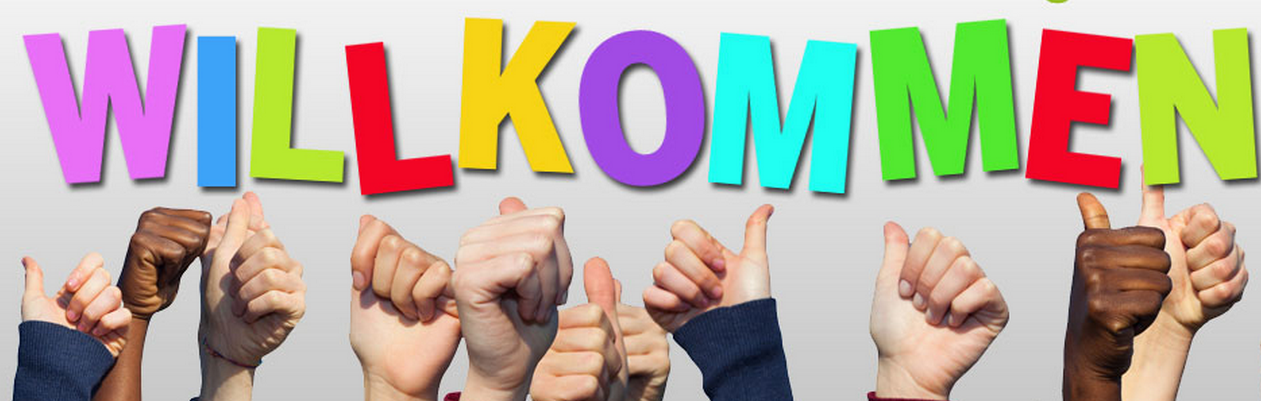 AG Sprache
Dolmetscherpool
für Übersetzungen
für Begleitung zu Ämtern, Ärzten, …
Deutschkurse
für GU-Bewohner/innen 
für Bewohner in der 
	Anschlussunterkunft
Tandem-Lernen
Arabisch/Deutsch
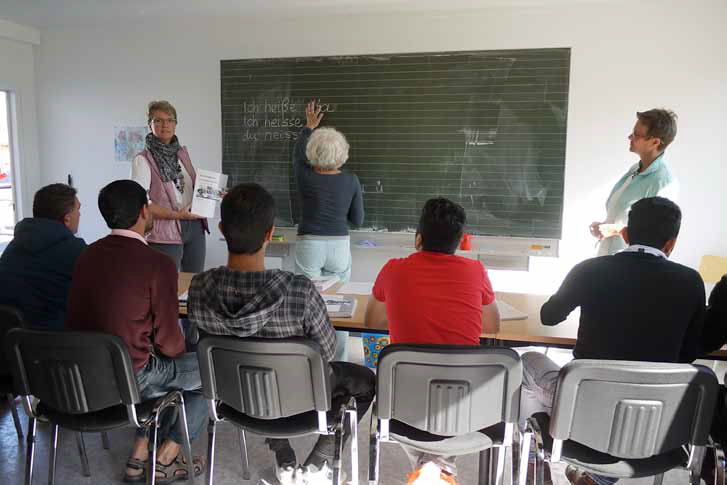 AG Sprache
Deutschkurse im Schulungsraum der GU
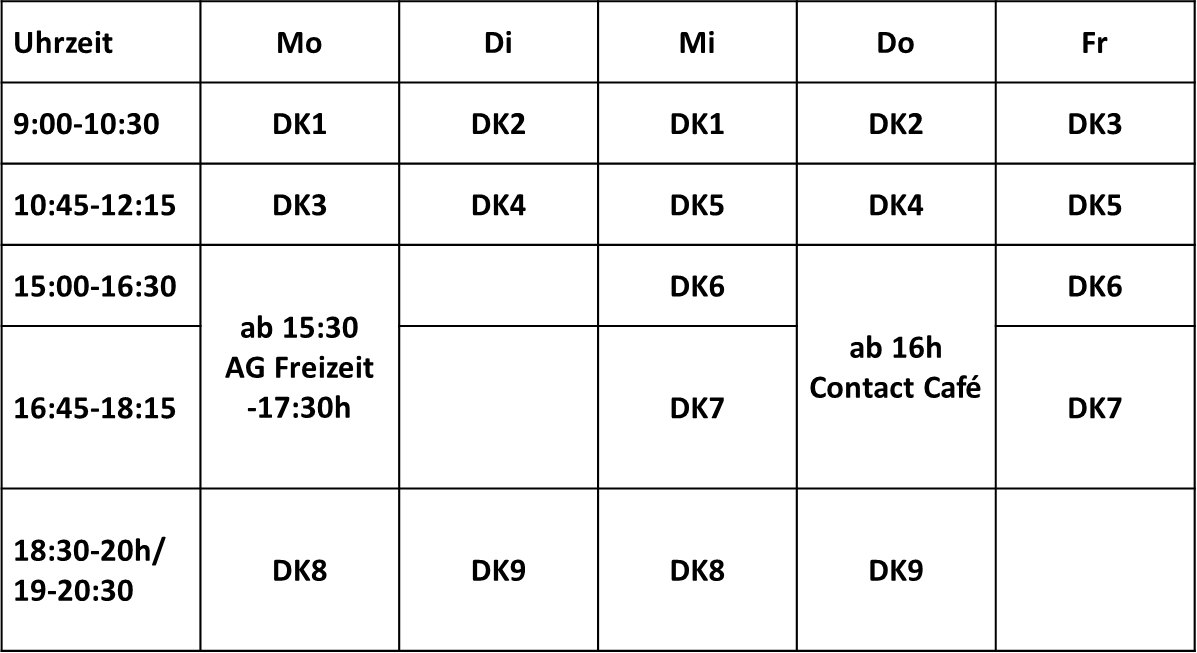 13
AG Soziales
AG Soziales
Einschulung in die Erich Kästner Schule
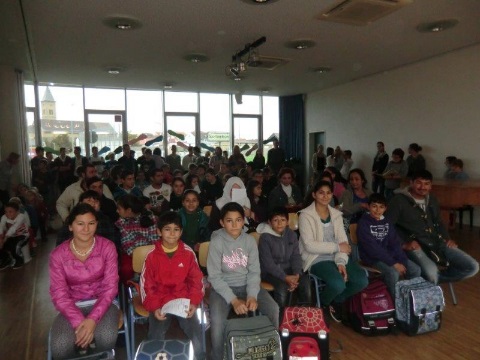 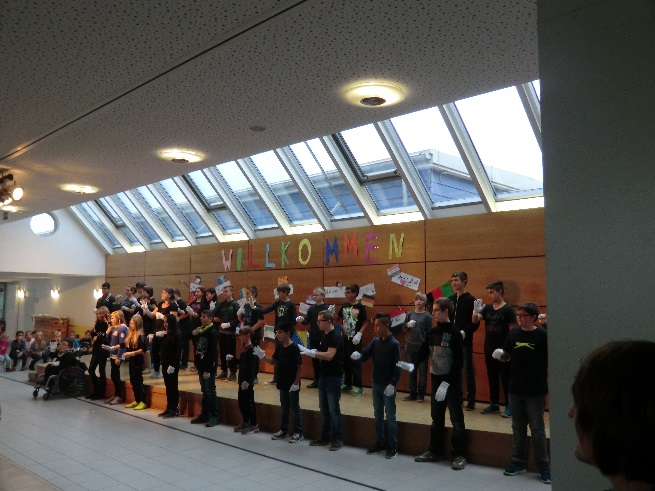 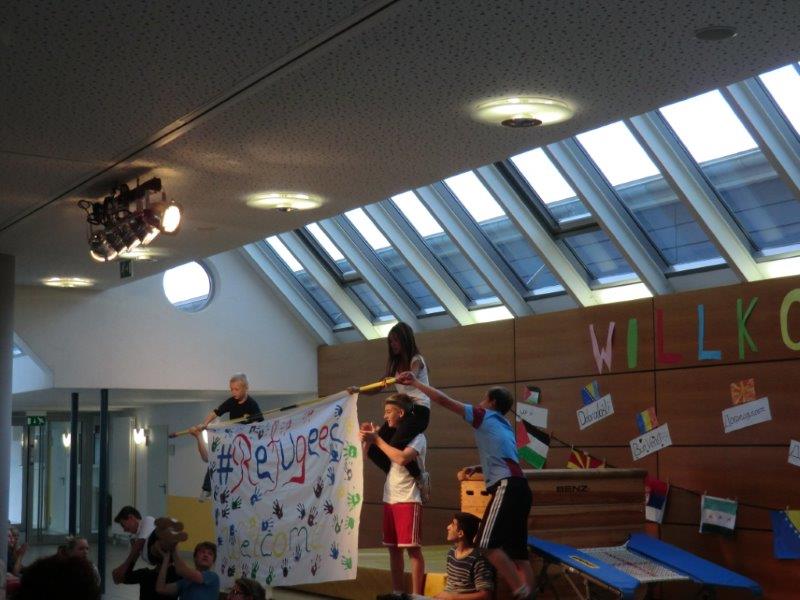 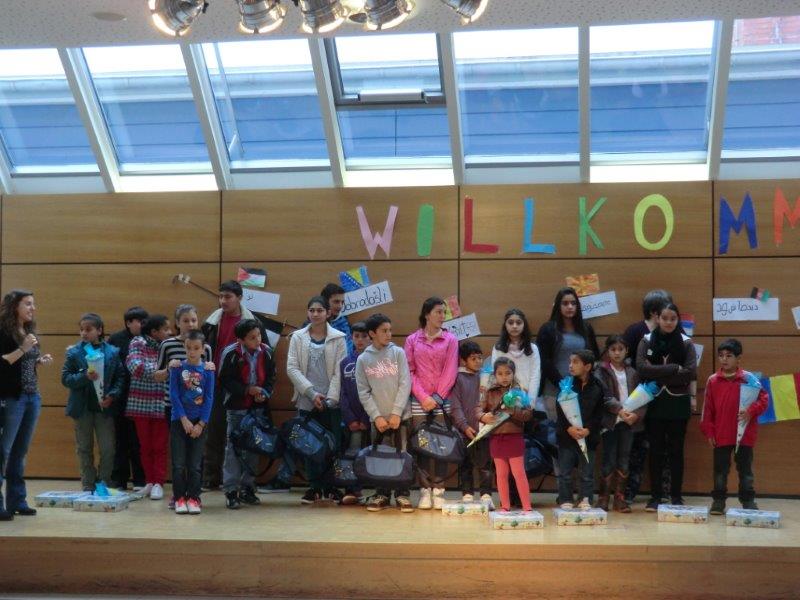 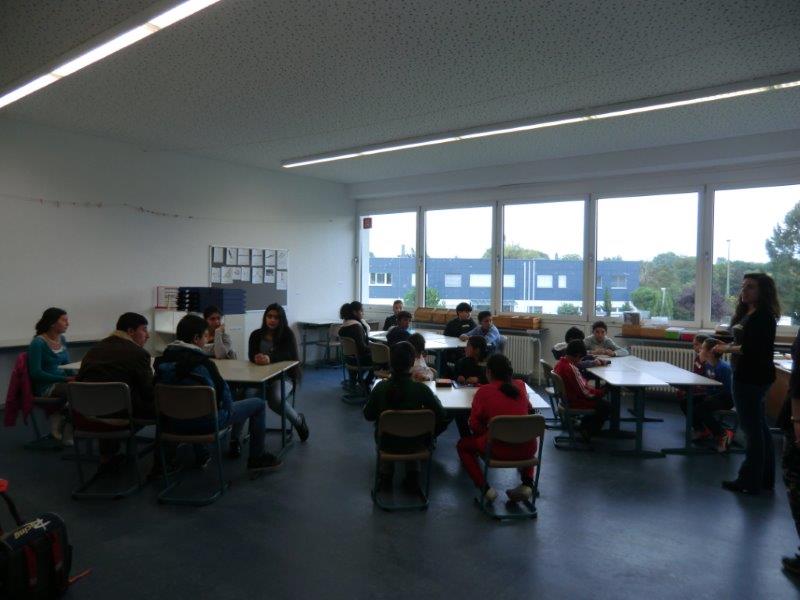 AG SozialesContact Café - Opferfest
AG SozialesKleiderbasar am 2.10.
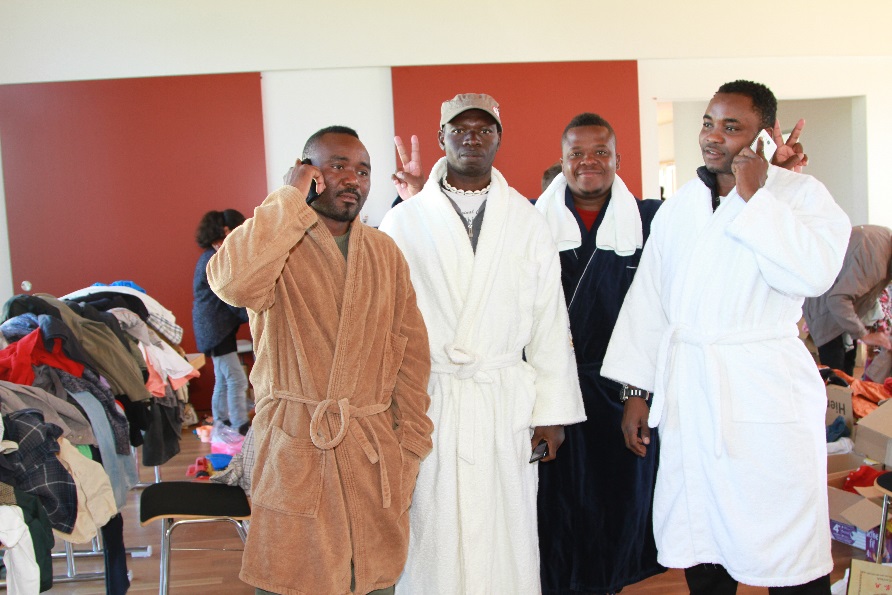 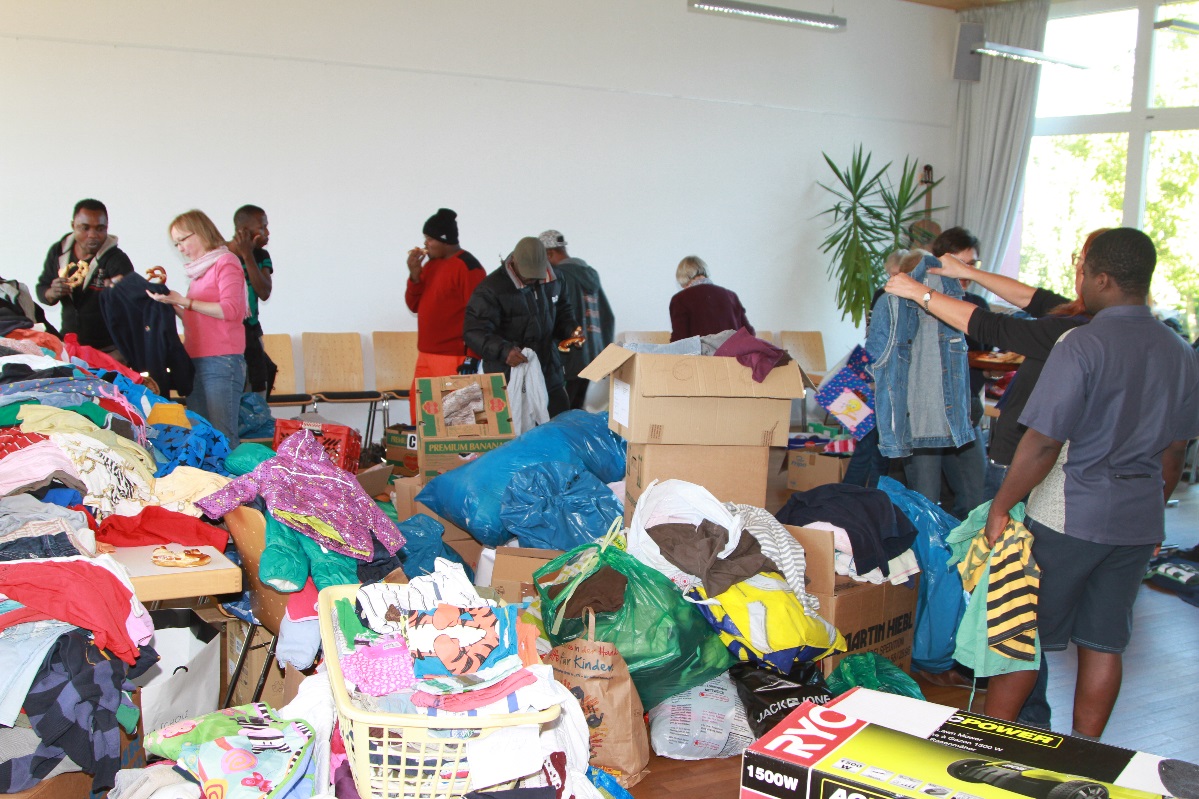 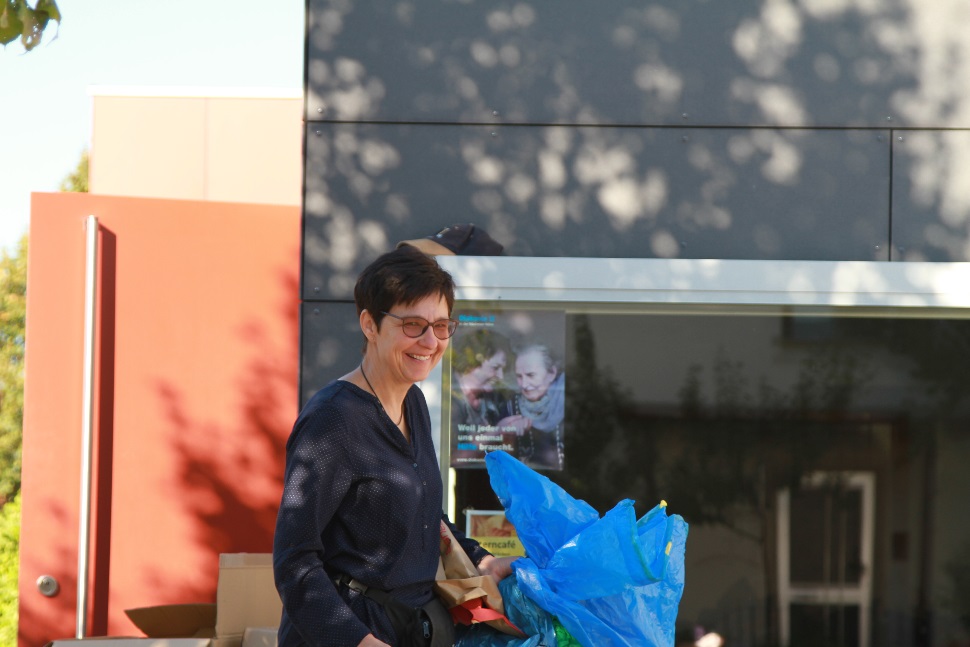 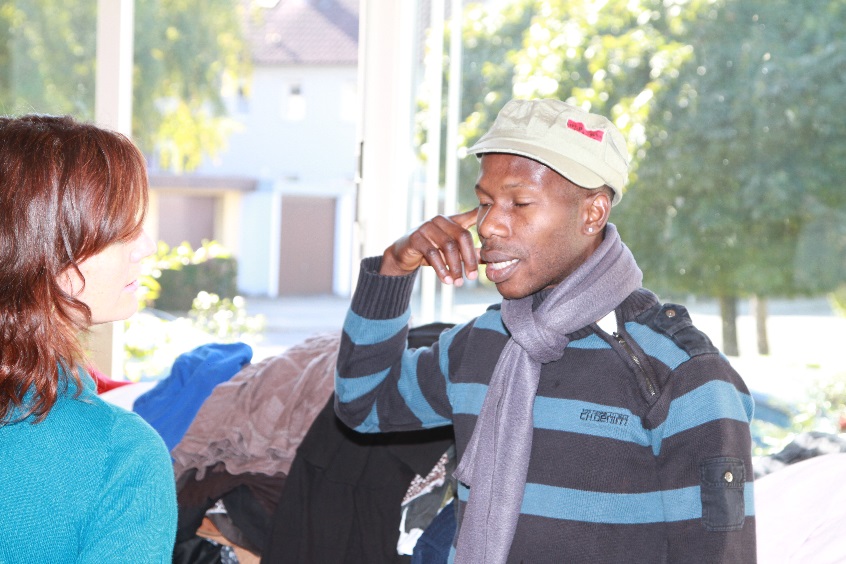 AG Soziales
Hier fehlt Eine/ Einer! Ehrenamtliche gesucht:
AG Freizeit
AG Freizeit
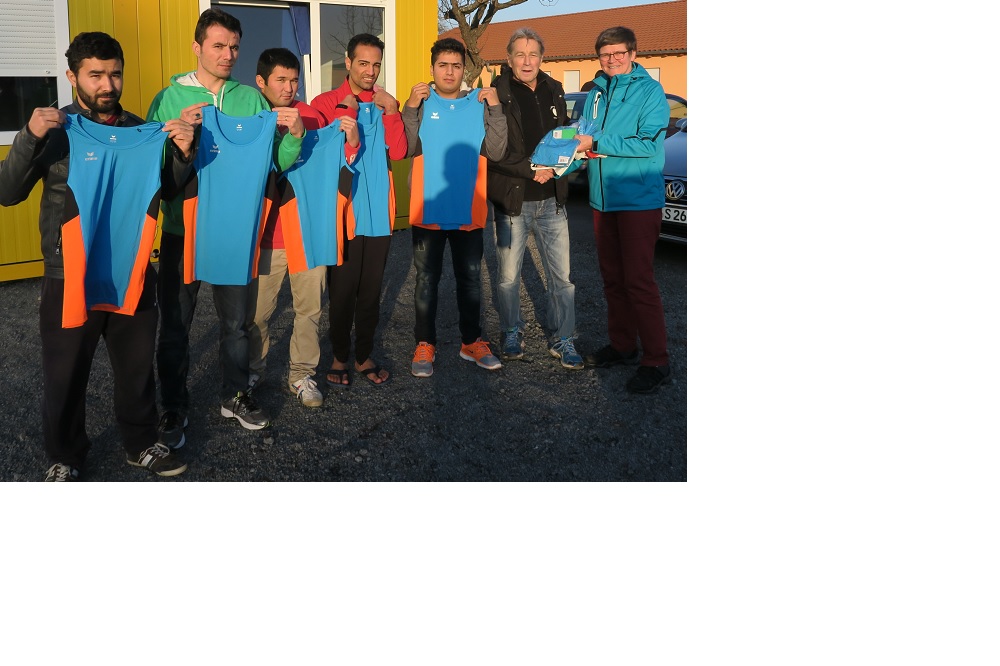 RunnersclubRC Bad Schönborn 
Training :
dienstags und donnerstags 16:00 Uhr

Herzliche Einladung zum Mitlaufen
an alle Läufer im Ort!

Treffpunkt: Gemeinschaftsunterkunft
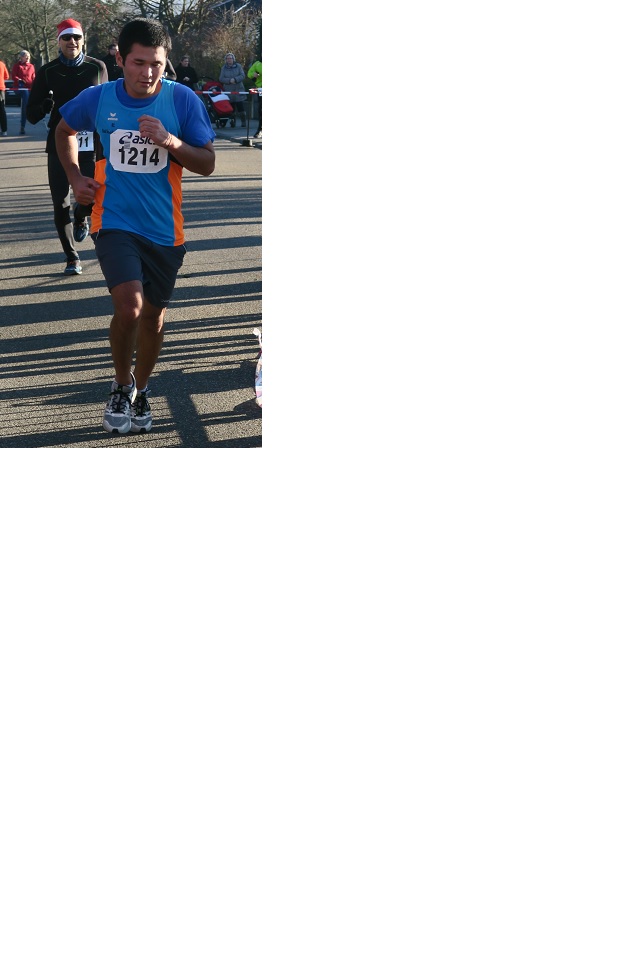 Organisator: 
Wolfgang Hirsch
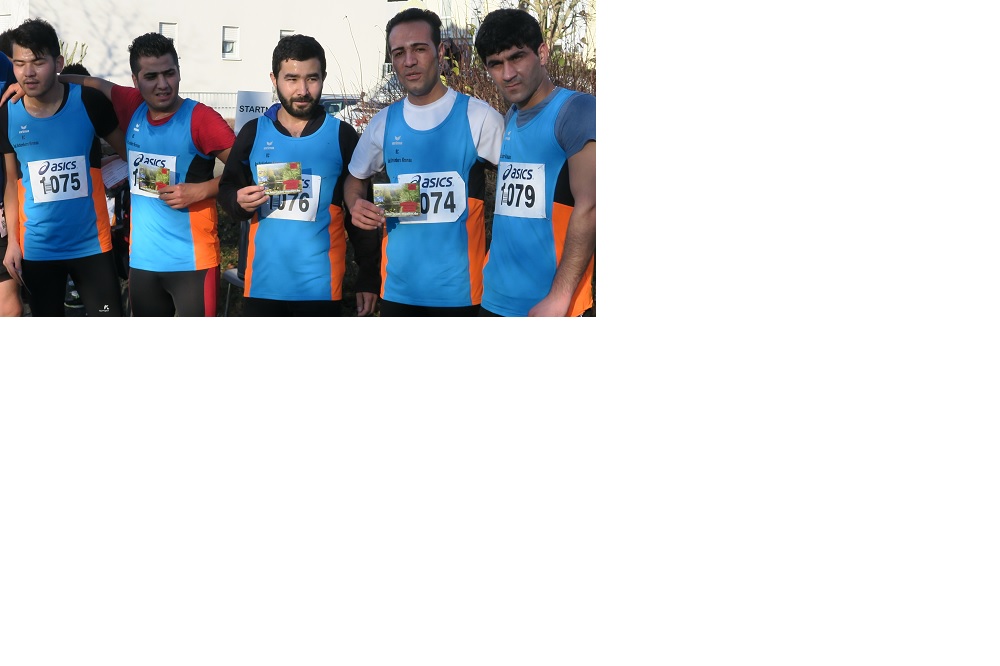 Erfolgreiche Teilnahme an Volksläufen
AG Freizeit
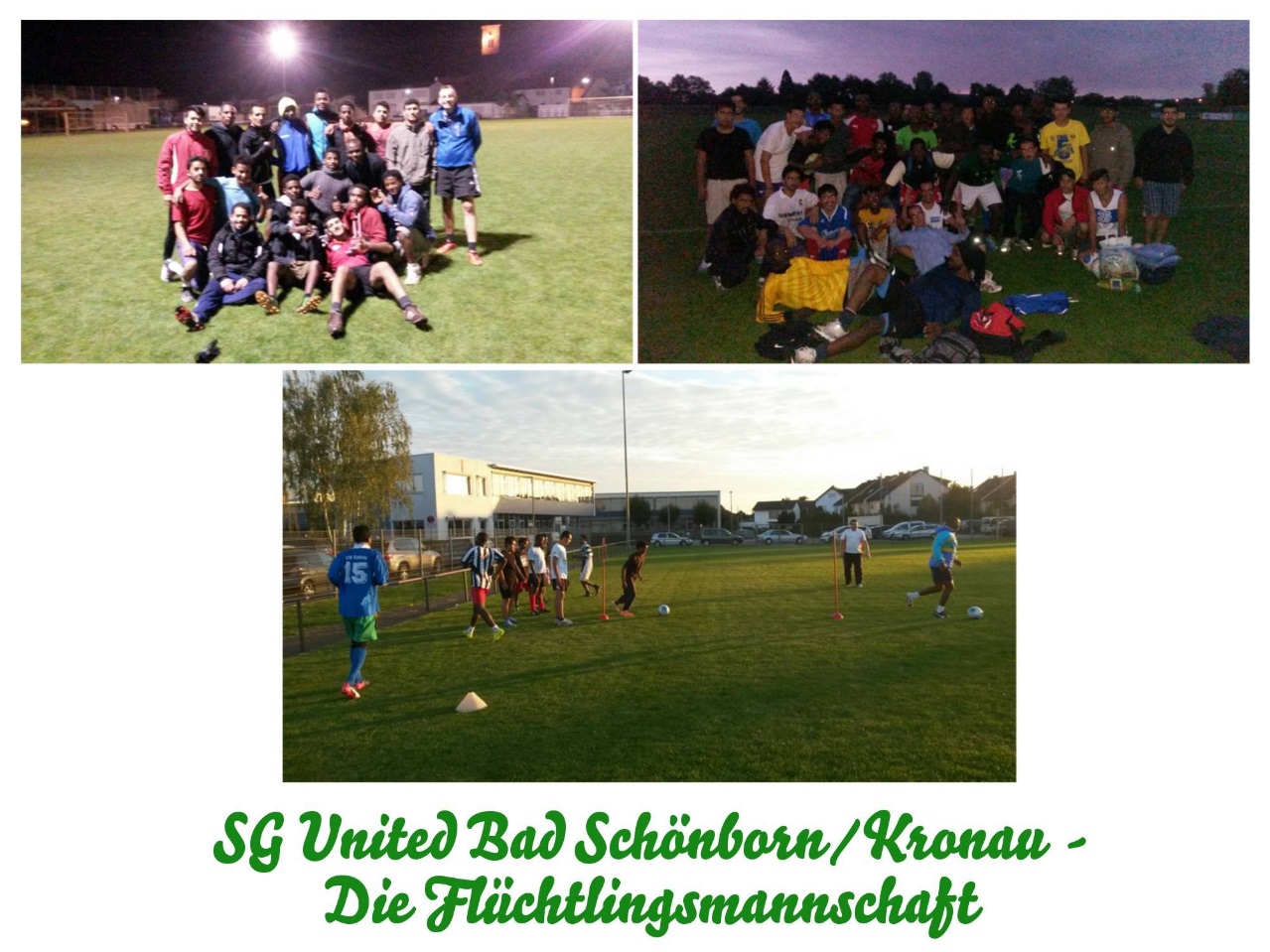 Ein großes Danke! an 
VFR Olympioa Kronau
TUS Mingolsheim
TSV Langenbrücken

SG United: 
derzeit 32 Spieler
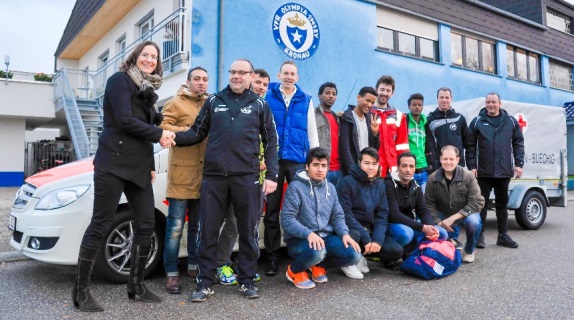 Danke! Trainingskleidung vom SV Kickers aus Büchig
AG Freizeit
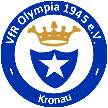 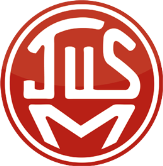 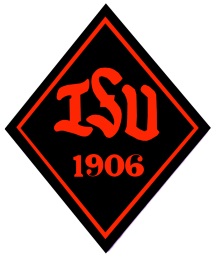 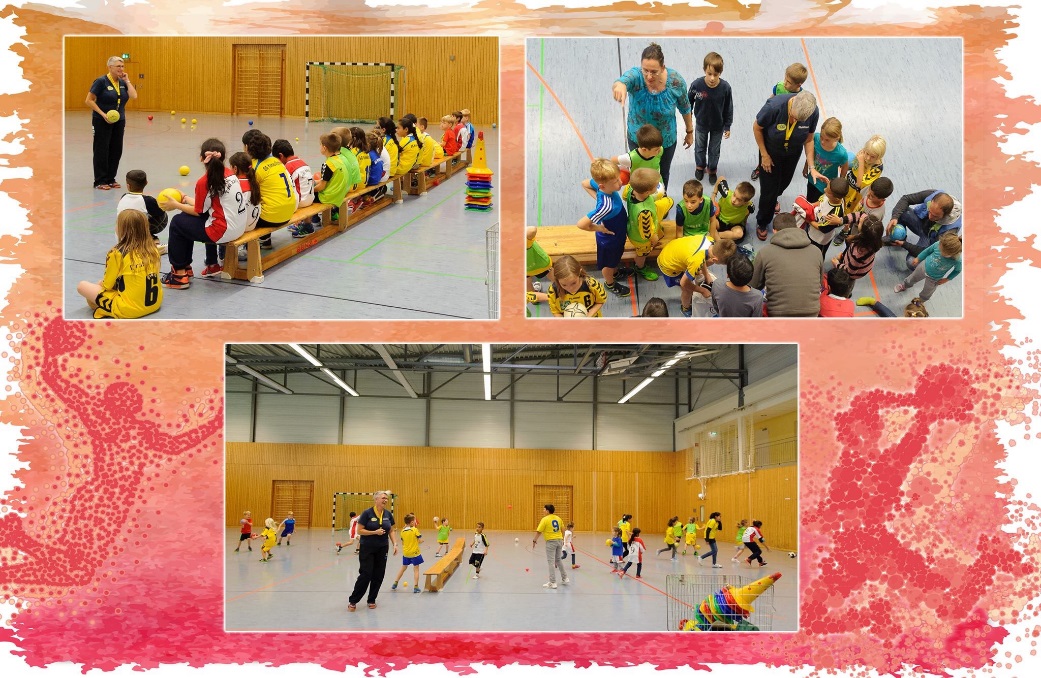 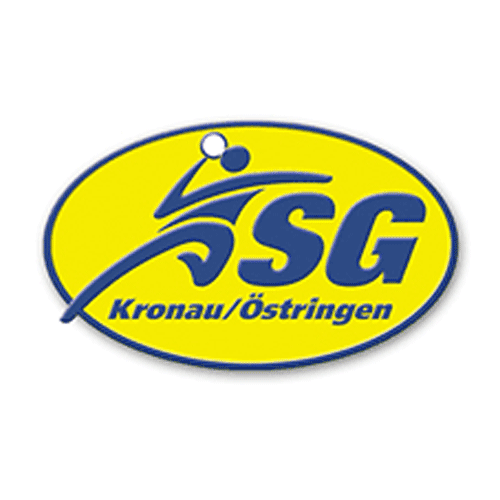 Mitmachen in Vereinen :
vermitteln und unterstützen
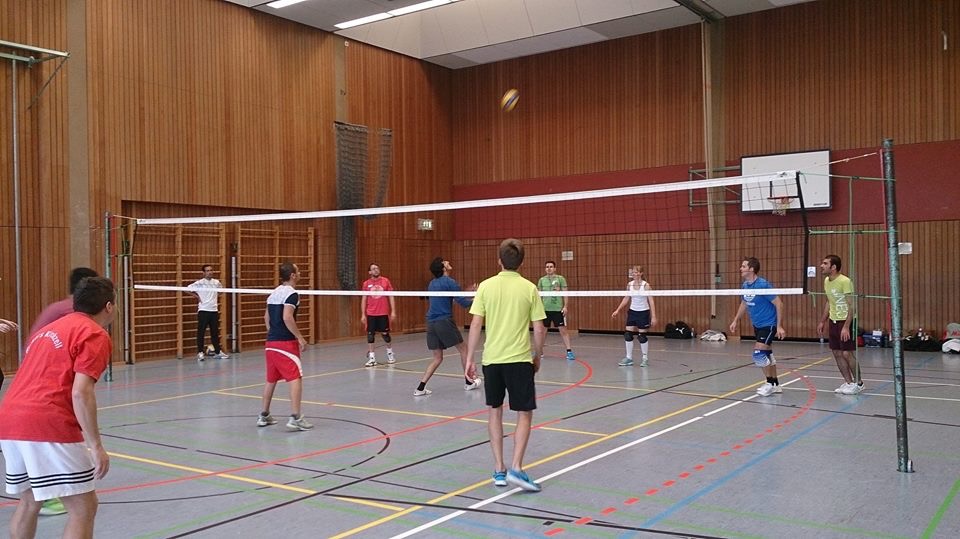 AG Freizeit
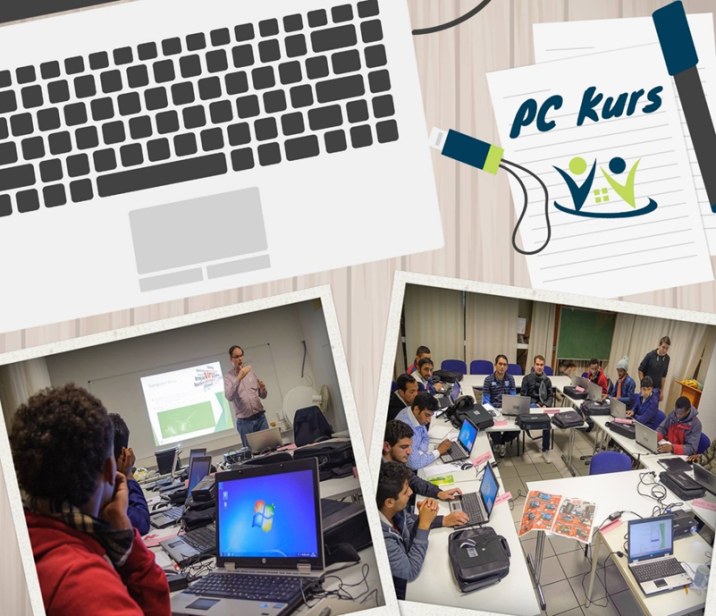 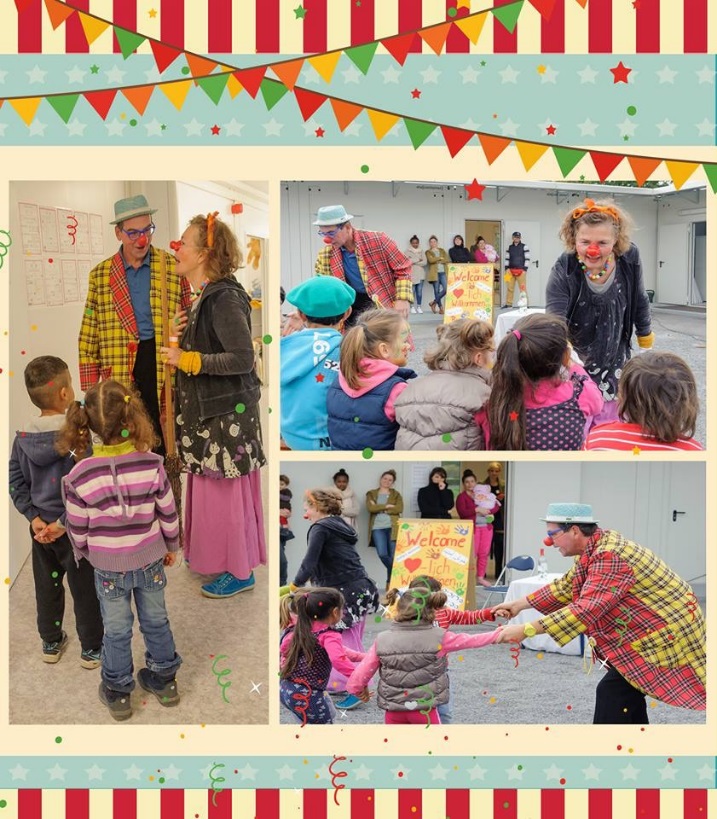 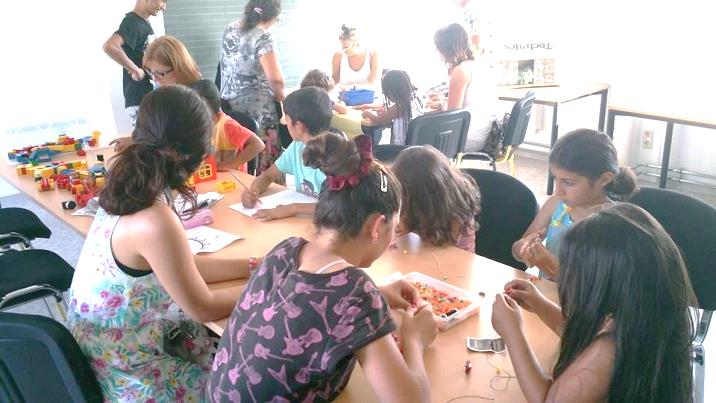 Regelmäßige Spielenachmittage und Malwerkstatt für die Kinder
AG Anschlussunterbringung
AG Recht
Orientierung für Helfer und Flüchtlinge über rechtliche Problemstellungen
Information zu Ablauf und Entscheidungen des Asylverfahrens (Bildungsabend 23.9.)
Vermittlung von Beratungsangeboten (z.B. Amnesty International)
Konstruktive Begleitung mit unverstelltem Blick von außen
AG Öffentlichkeit
Ziele
Aktivitäten der Ehrenamtlichen einer großen Öffentlichkeit zugänglich zu machen 
Flüchtlinge als neuen Nachbarn vorzustellen um die Akzeptanz in der Bevölkerung  zu erhöhen
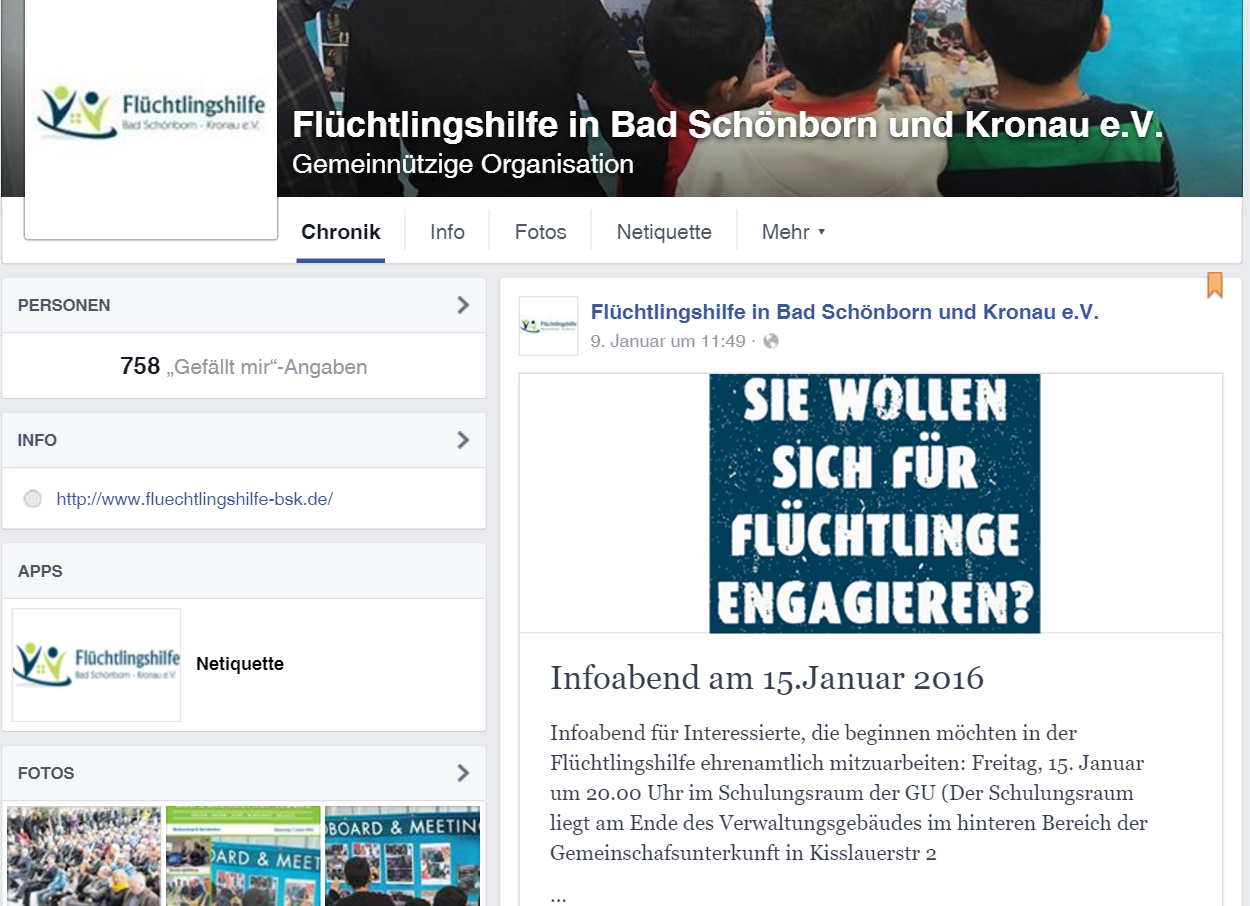 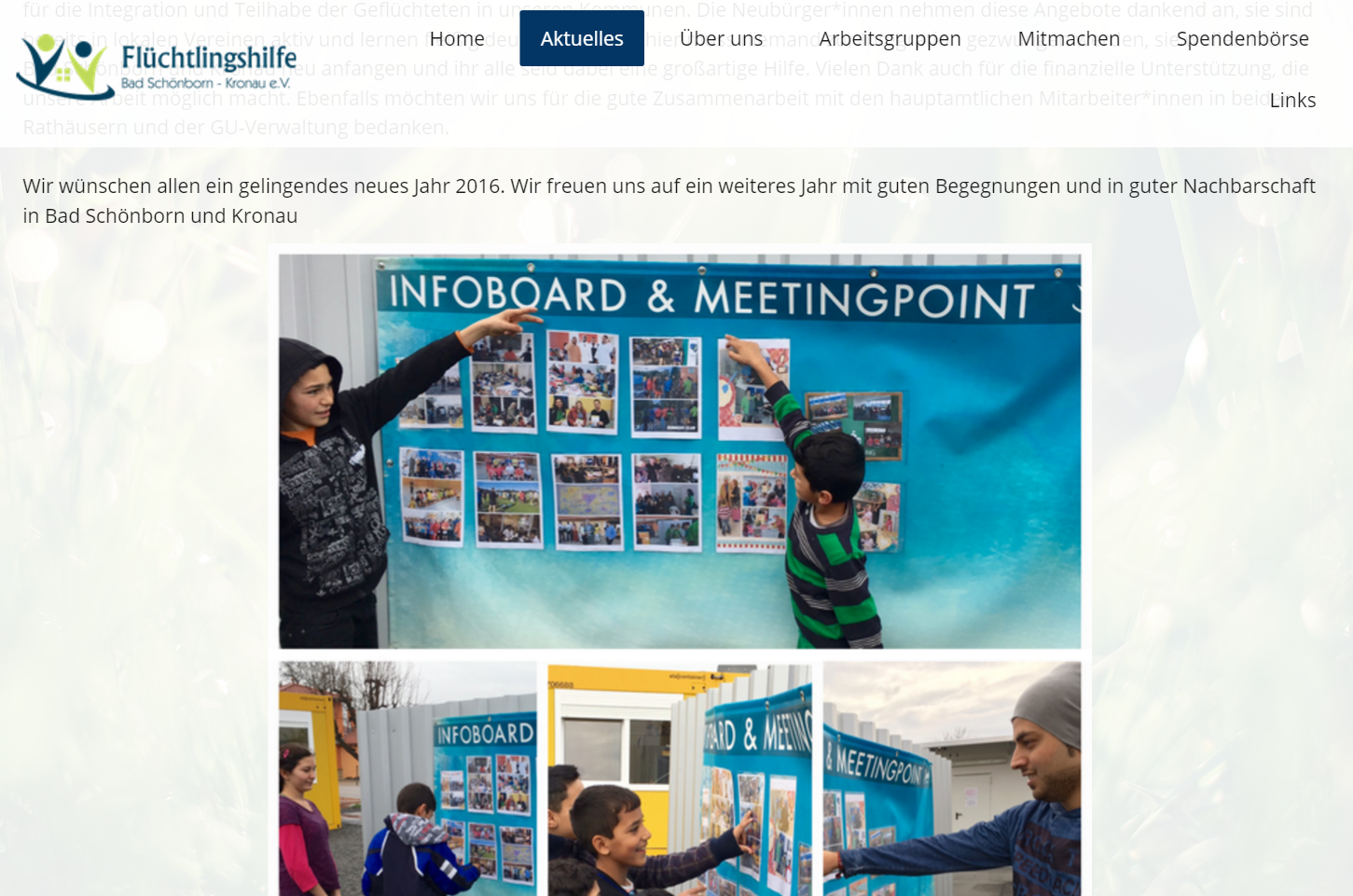 AG Öffentlichkeit
Web-Page http://www.fluechtlingshilfe-bsk.de
Facebook https://www.facebook.com/fluechtlingshilfebsk?ref=ts&fref=ts#
Porträts der Flüchtlinge in der Gemeinschaftsunterkunft Bad Schönborn http://www.1000gesichter.info
Presseveröffentlichung
Newsletter, Bericht über aktuellen Projekten
IT & Organisation

Sucht Unterstützung in Webentwickler, -designer und Systemadministrator
Das gilt es zu leben…
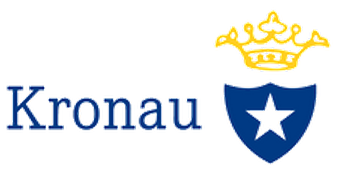 Wir Bürgerinnen und Bürger aus Bad Schönborn und Kronau sind bereit, Flüchtlinge in die Mitte unserer Gemeinschaft aufzunehmen und ihnen Sicherheit und neue Heimat zu gewähren.
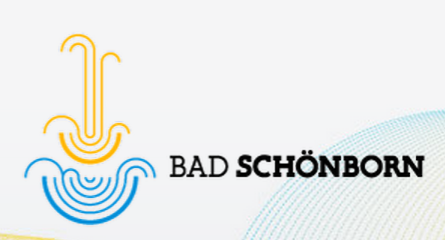 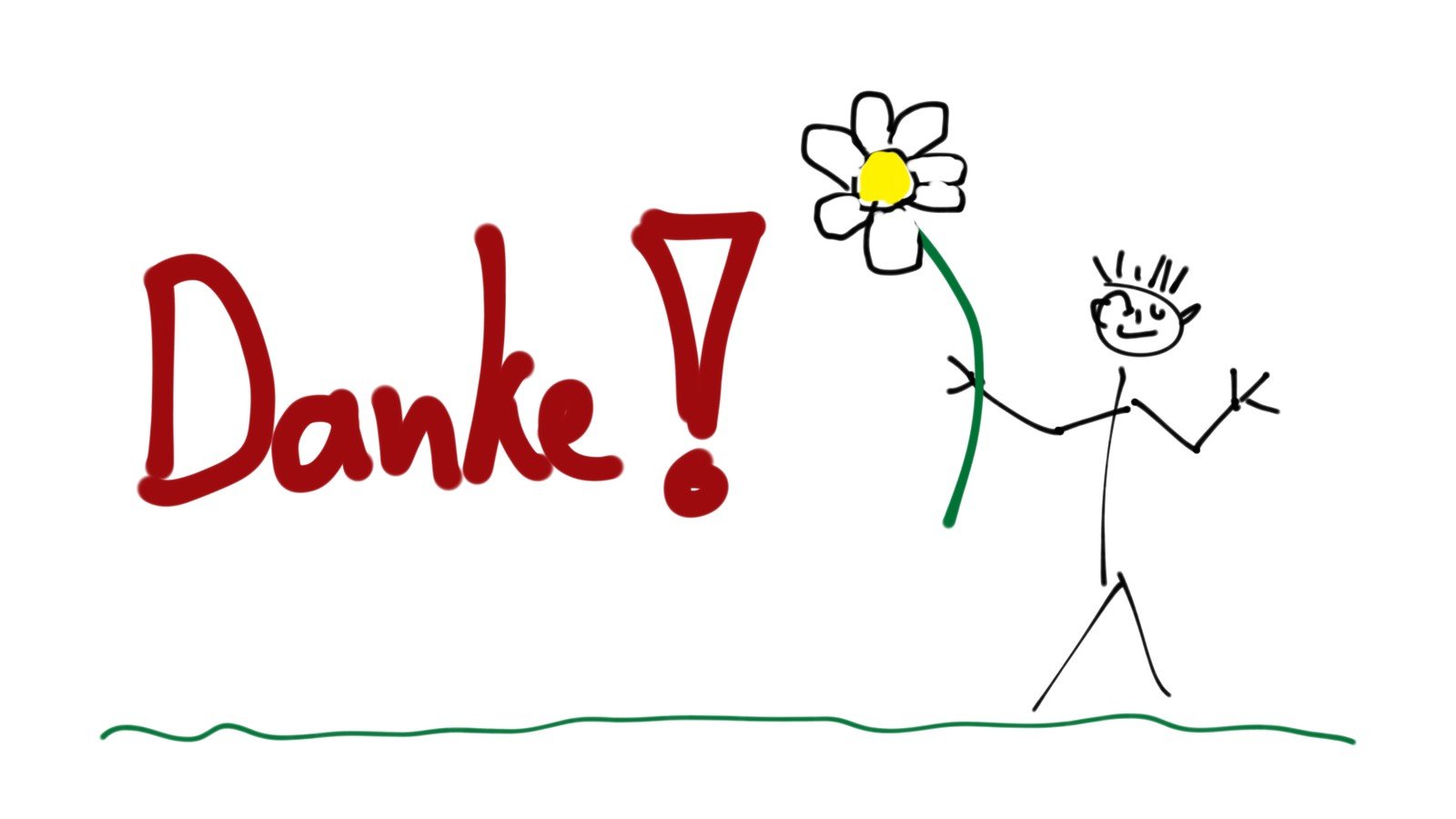